La Biblioteca Medica Pinali 
si presenta


1 ottobre 2024
Slide a cura del direttore Federico Fogo                                                                									                                                  presentazione Luisa Banzato
Biblioteca Medica Pinali: dove siamo
La Biblioteca si trova nella zona ovest dell’area ospedaliera
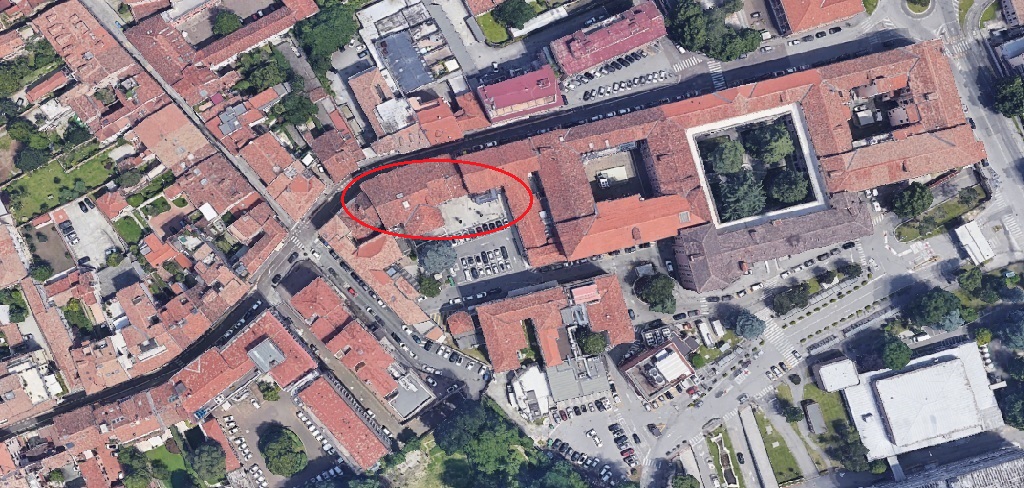 Biblioteca Medica Pinali: dove siamo
La Biblioteca si trova nella zona ovest dell’area ospedaliera
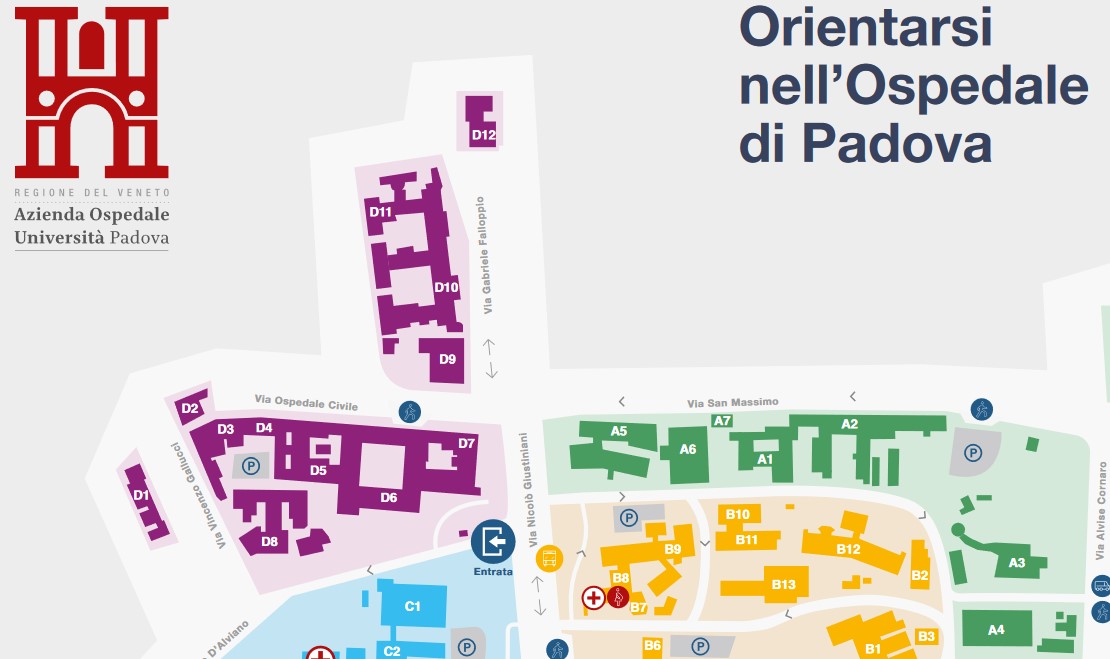 Biblioteca Medica Pinali: quando siamo aperti
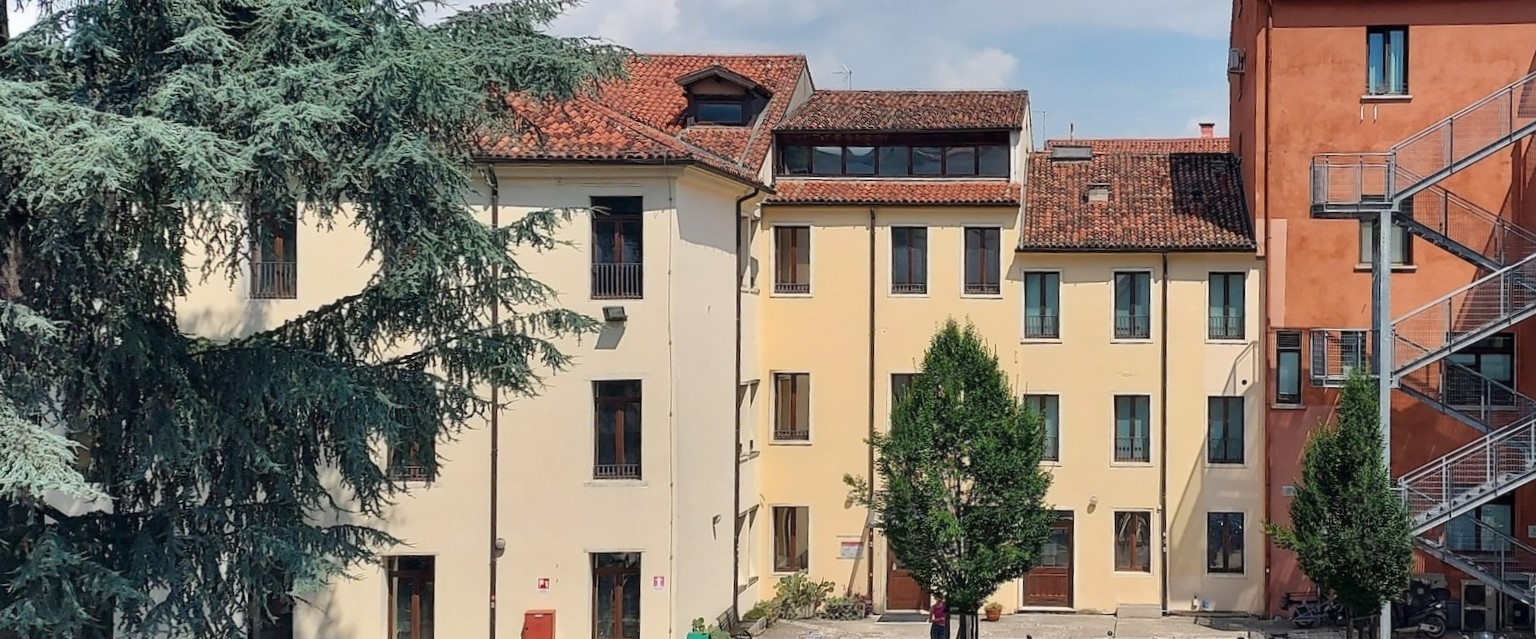 dal lunedì al venerdì h. 8.30-22.00
il sabato h. 9.00-13.00
Biblioteca Medica Pinali
101 posti a sedere ciascuno dotato di presa elettrica
13 postazioni PC
9 sale per lo studio (su tre piani)
2 salette per studio in comune
copertura Wi-Fi rete EDUROAM
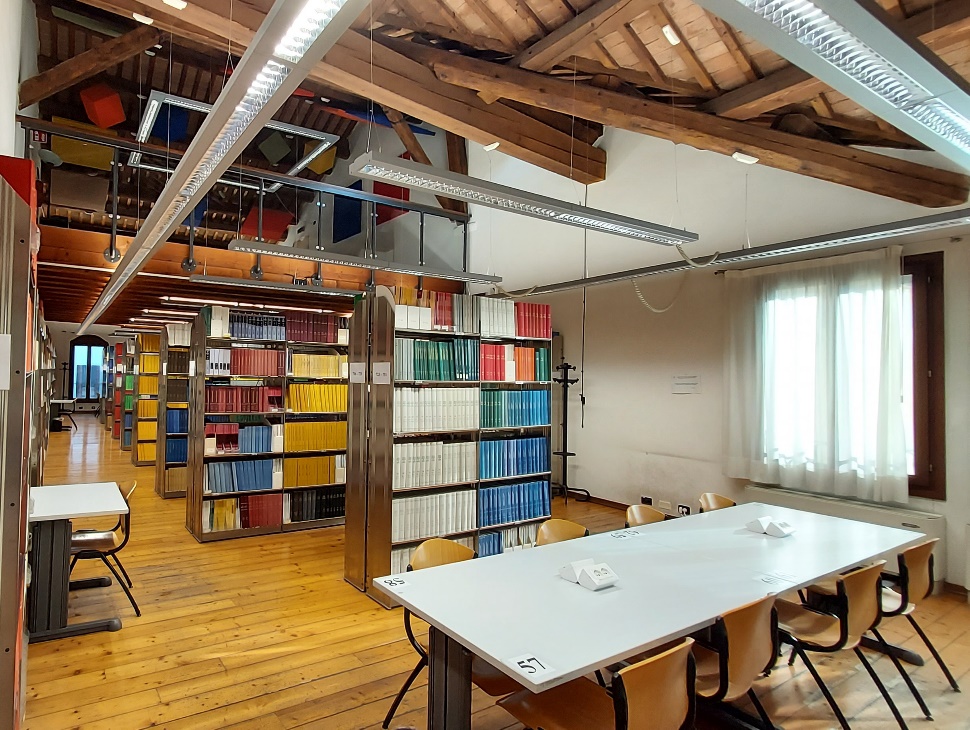 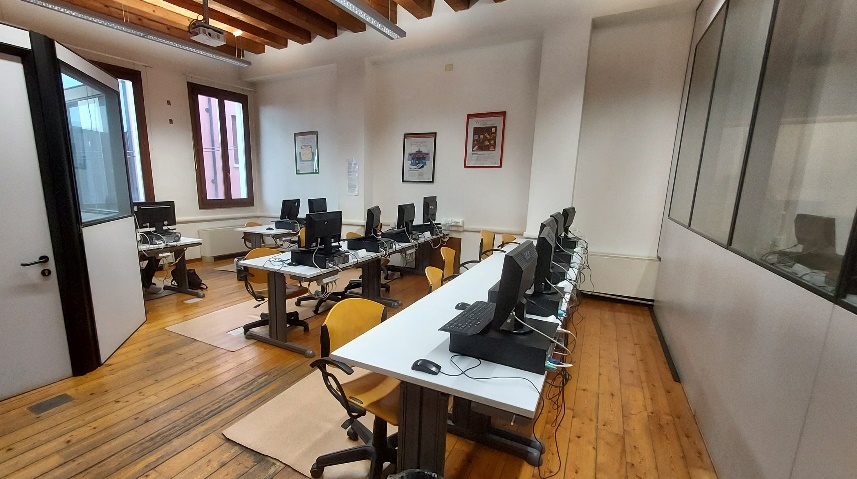 Biblioteca Medica Pinali
POSTI DA PRENOTARE

tramite App Affluences 



scaricabile da App Store e Google Play
(gratuita e priva di pubblicità)
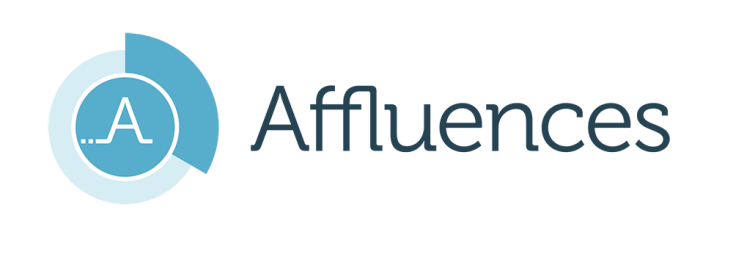 Biblioteca Medica Pinali: i testi d’esame
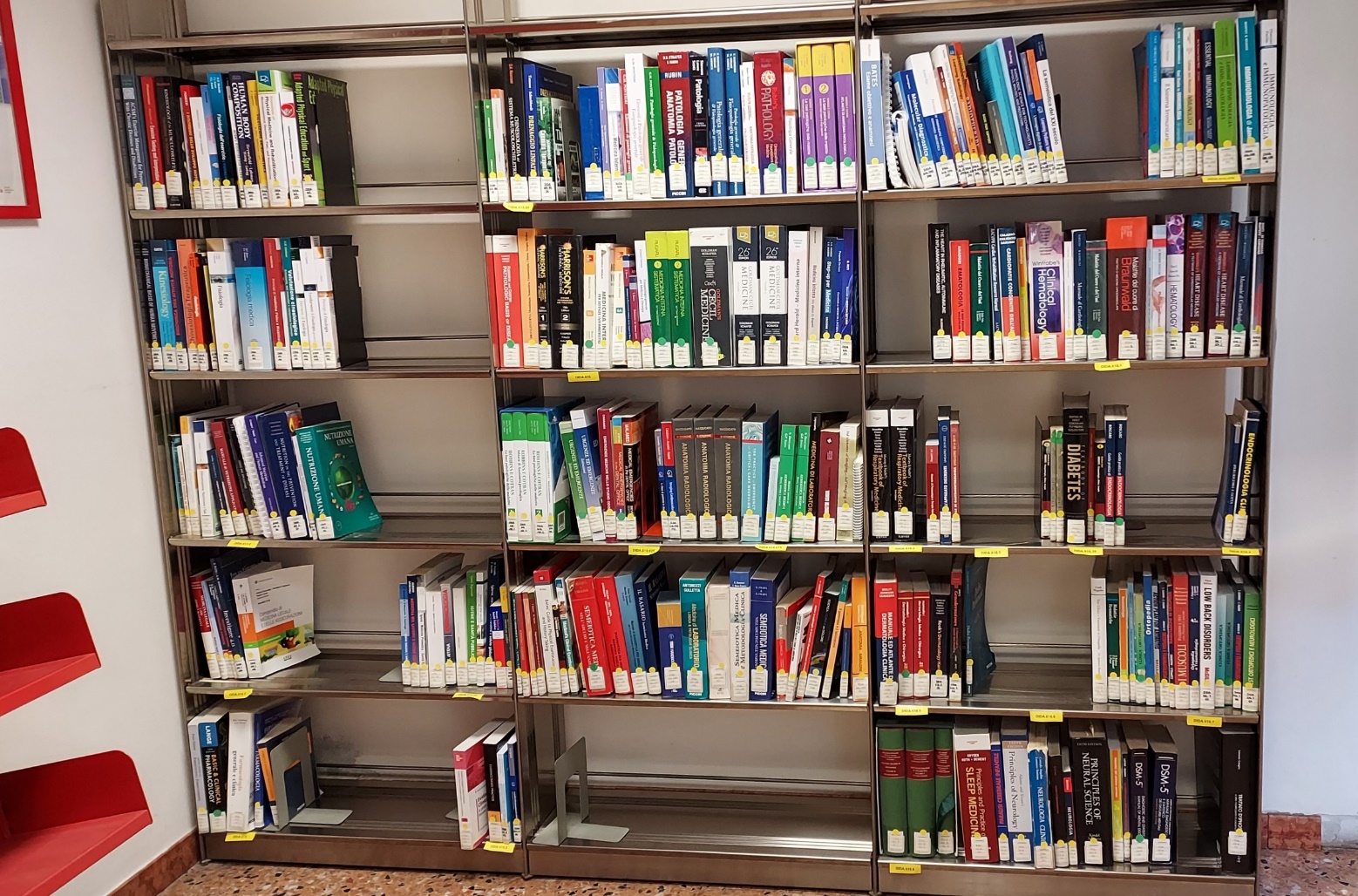 Abbiamo i testi di esame di tutti i corsi della Scuola di Medicina e Chirurgia e quindi anche di Infermieristica
La Biblioteca Pinali: i testi d’esame (sala Benedetti)
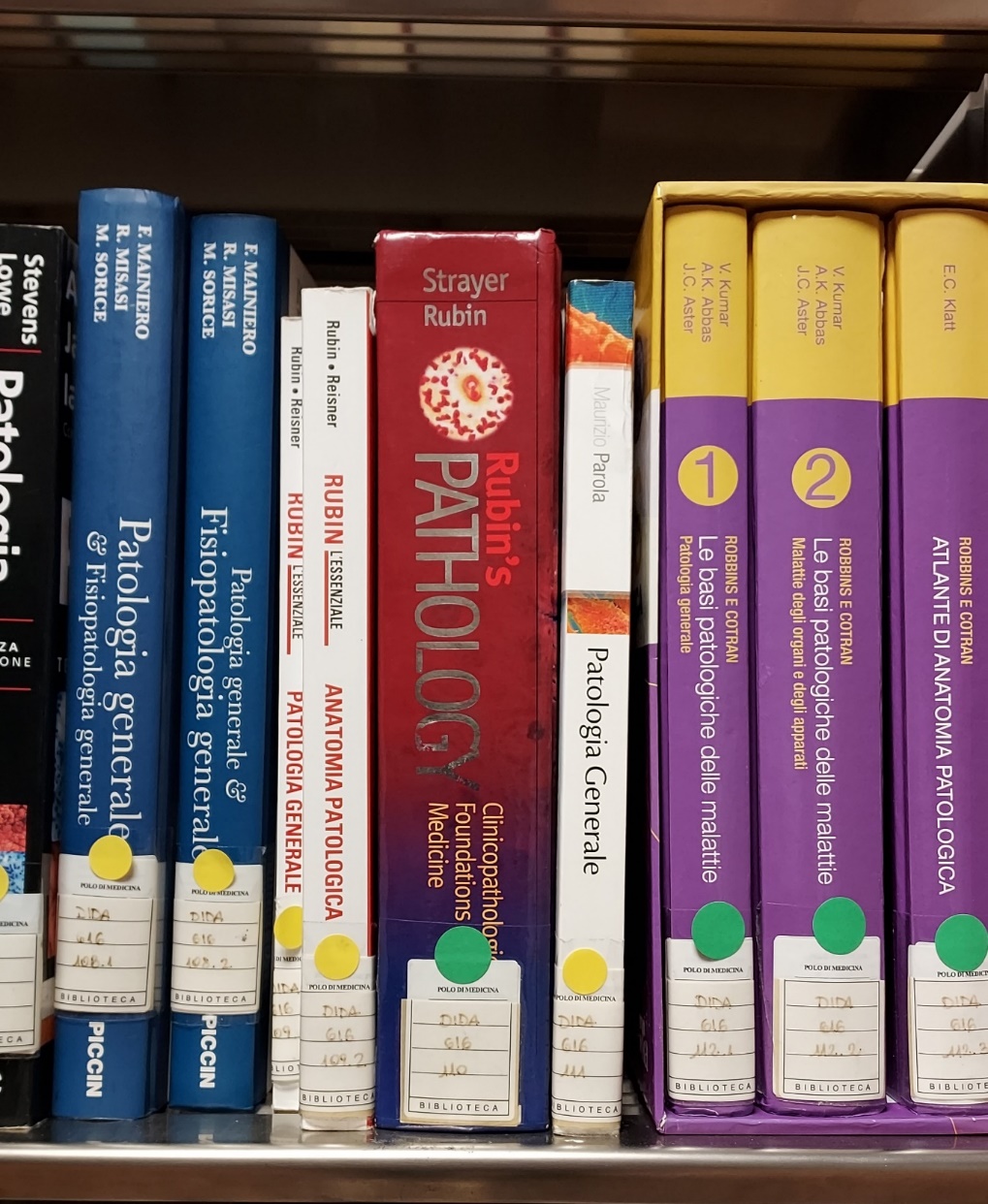 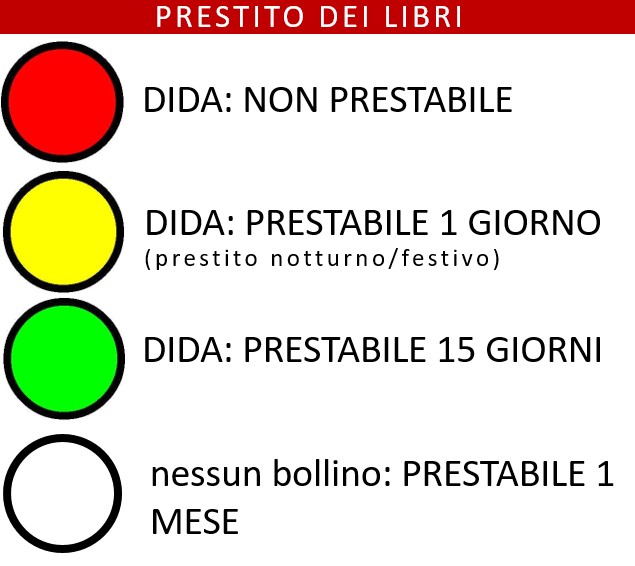 La Biblioteca Pinali: i testi d’esame
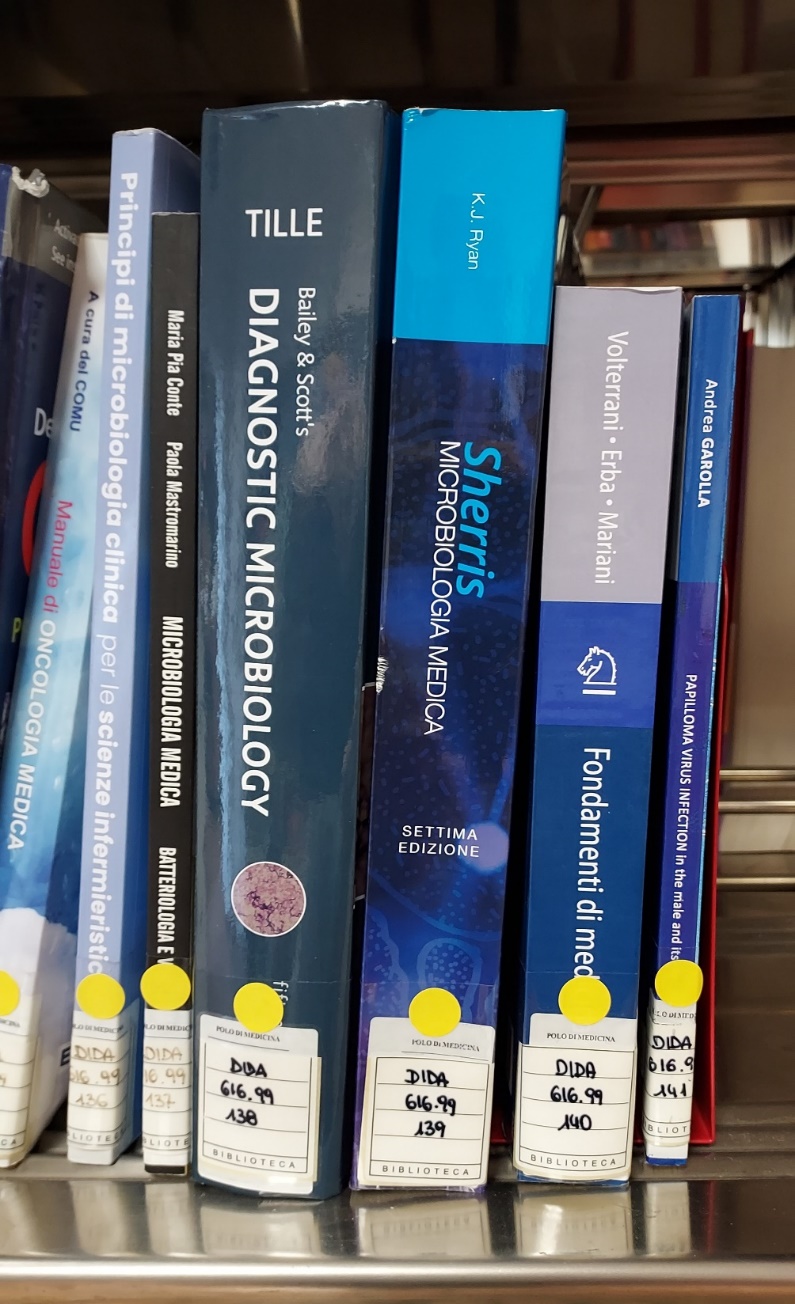 Manca un testo d’esame?
Per i vostri studi vi serve un libro che non abbiamo?

Segnalatelo al banco dell’accoglienza o via email, così lo acquistiamo
La Biblioteca Pinali: il servizio di prestito
Fino a 15 libri contemporaneamente
	
Durata del prestito: 30 giorni (rinnovabile fino a 6 mesi) [i testi d’esame: prestito notturno o festivo]

Possibilità di prenotare libri già a prestito da altri utenti
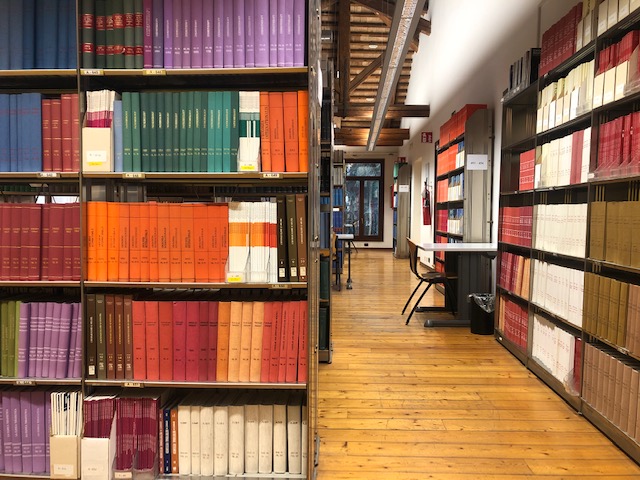 La Biblioteca Pinali: libri e riviste
… anche migliaia di testi di approfondimento per preparare i vostri esami e migliaia di riviste di ambito medico
- in formato cartaceo e digitale -
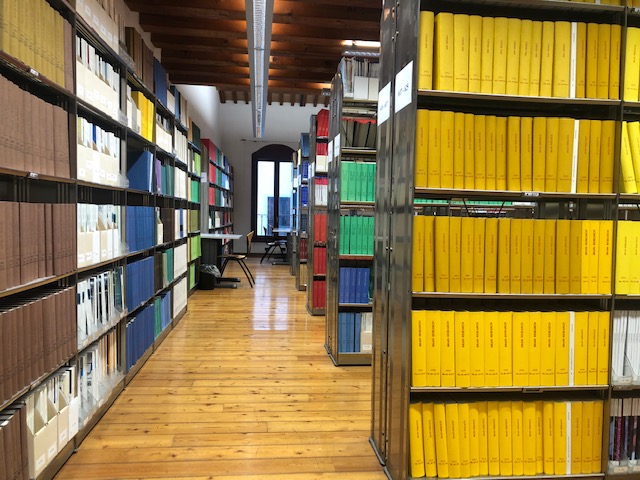 Come si cercano i libri?
Con GalileoDiscovery
https://galileodiscovery.unipd.it/


Libri e riviste  su carta possedute dal sistema bibliotecario padovano

Libri digitali

Riviste digitali

E MOLTO ALTRO
In rete di Ateneo  o con il servizio auth proxy o accessibili liberamente
GalileoDiscovery
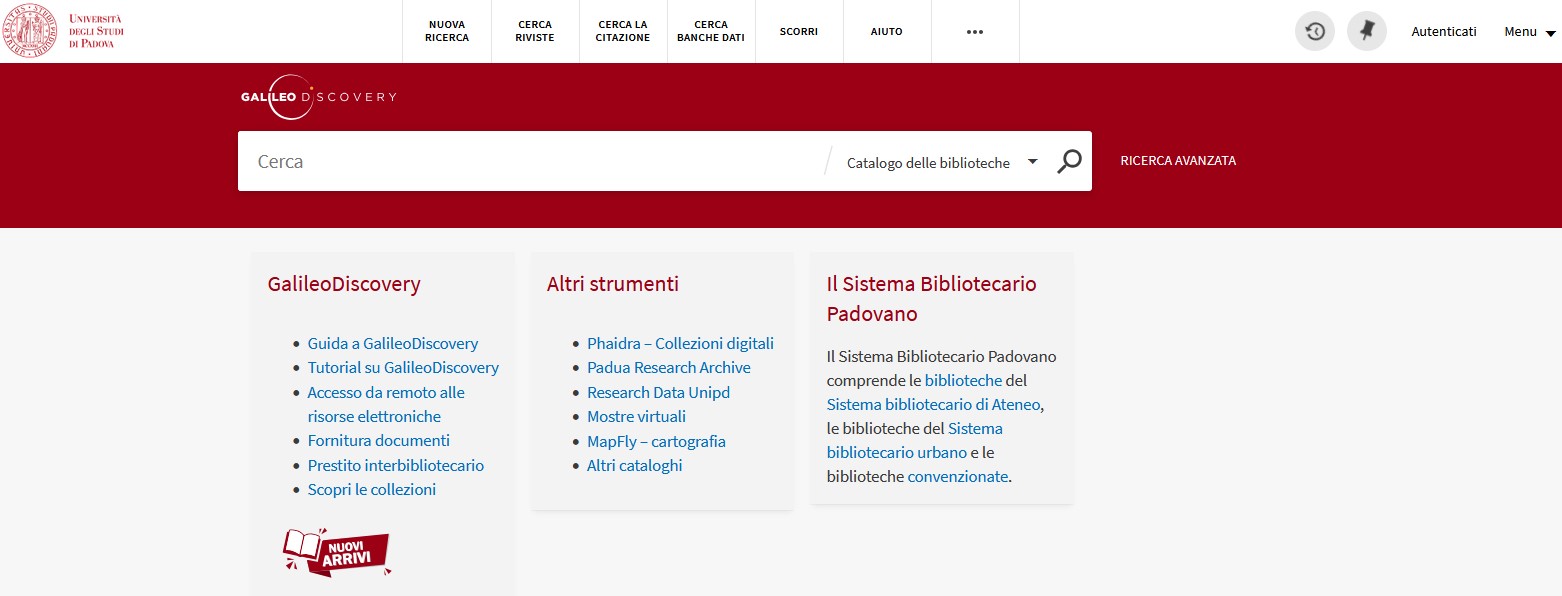 Inserendo email @studenti.unipd.it e password dell’email ci si autentica, così si possono rinnovare i prestiti anche da casa o prenotare libri
Libri online
A disposizione migliaia di testi online provenienti da diversi editori 

anche testi italiani nel sito dell’editore


Netter: Atlante di anatomia umana

Anatomia del Gray
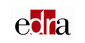 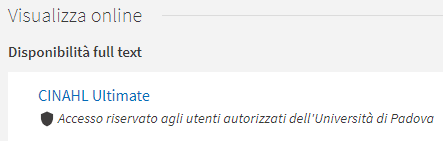 Inizia a memorizzare questa risorsa CINAHL è una banca dati specifica per il vostro settore
La Biblioteca Pinali: home page
https://biblio.unipd.it/biblioteche/pinali
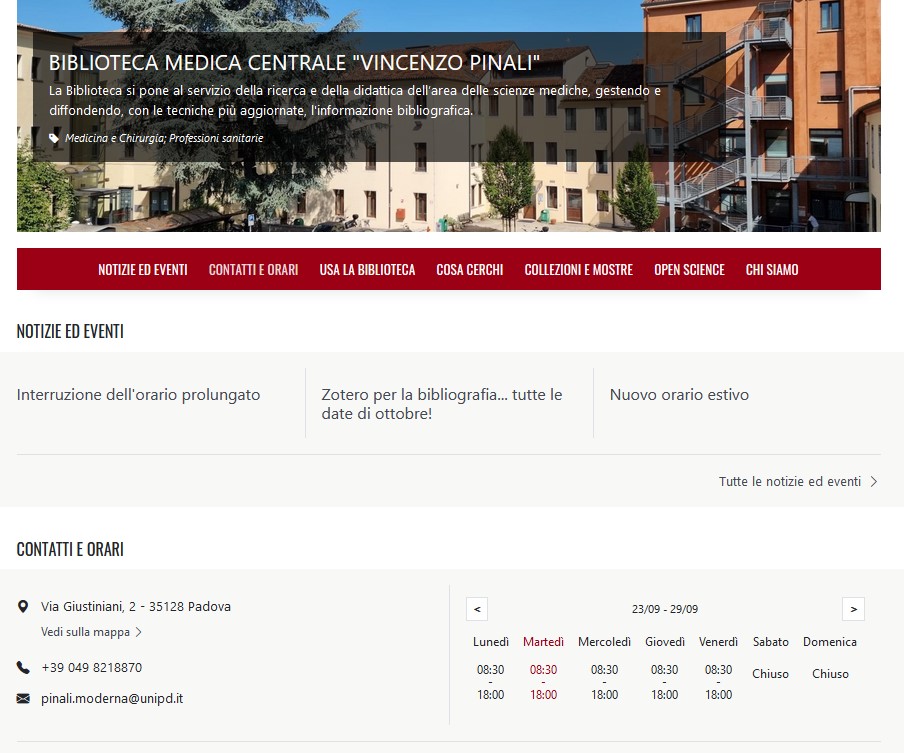 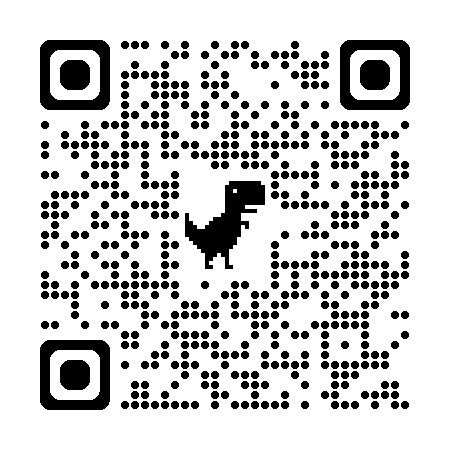 Anatomy.TV - atlante online di anatomia tridimensionale
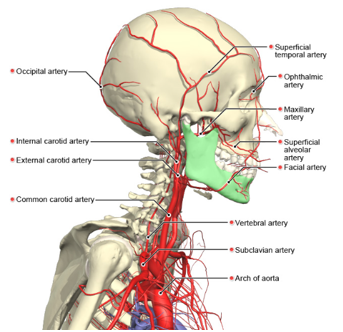 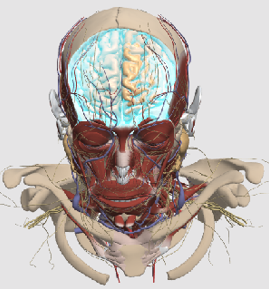 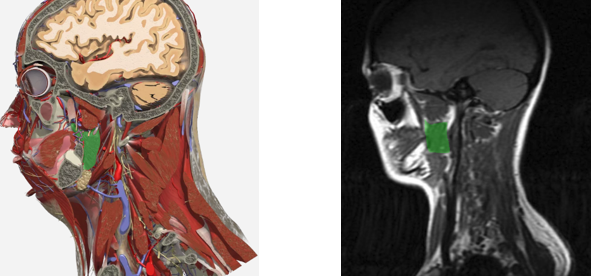 JoVe - un portale contenente più di 18.000 video
In DIDATTICA – Video consigliati per il tuo insegnamento
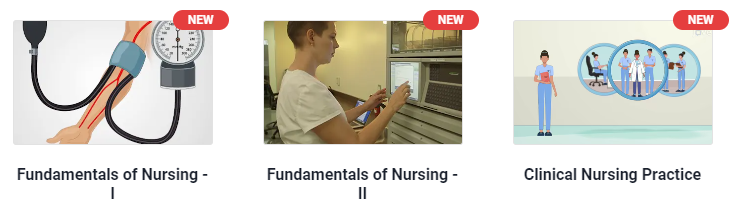 Il portale del Sistema Bibliotecario di Ateneo
https://biblio.unipd.it/

Servizi
Informazioni
Accesso alle risorse digitali (e-book, riviste digitali, banche dati)
Supporto agli utenti

e molto altro
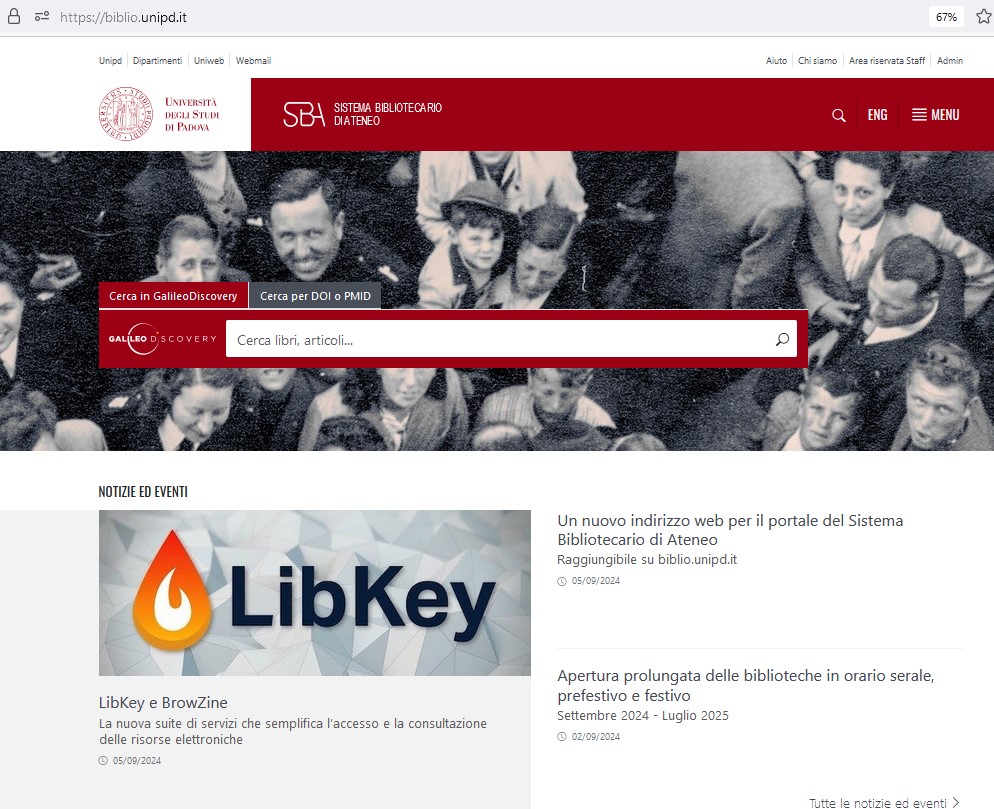 Il portale del Sistema Bibliotecario di Ateneo
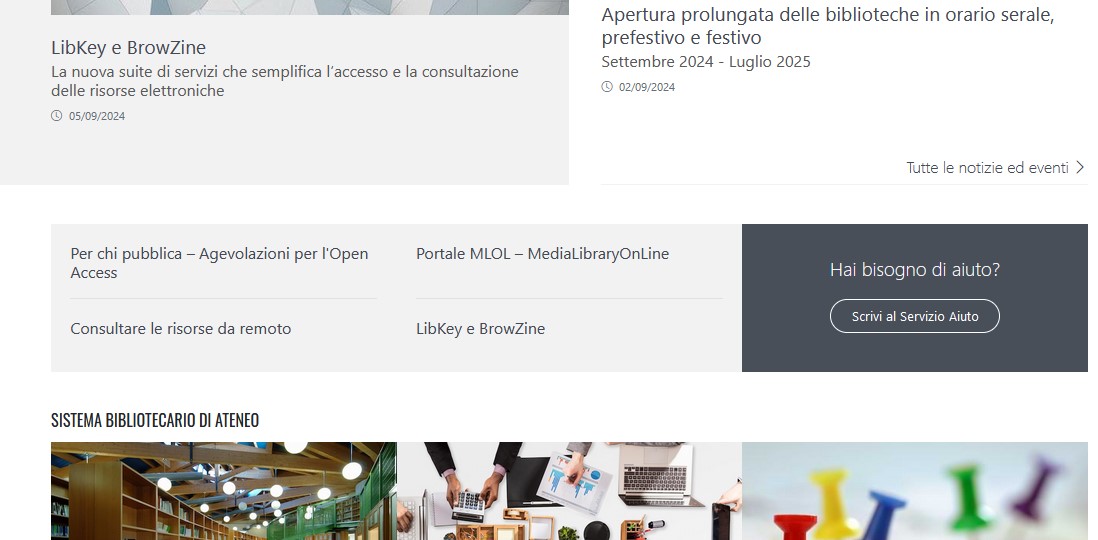 per attivare il  servizio auth proxy o usare SSO
La Biblioteca Pinali: i contatti e le notizie
punto di accoglienza in biblioteca

telefono: 049.821.8870

email: pinali.moderna@unipd.it

sito:  https://biblio.unipd.it/biblioteche/pinali
GRAZIE